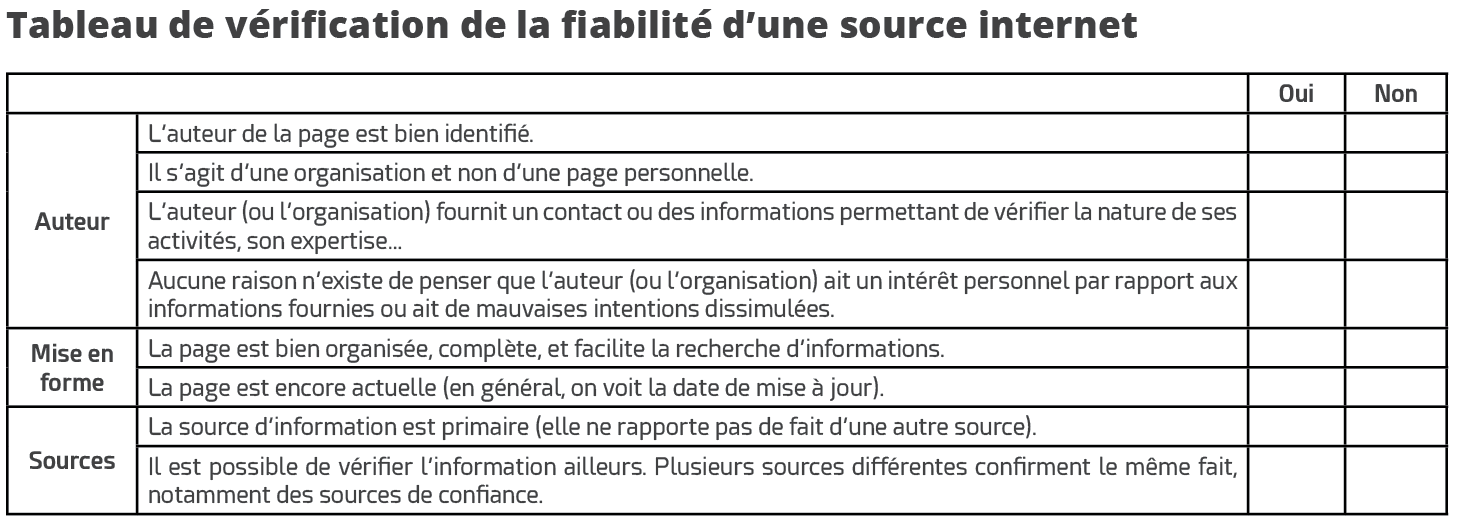 Lien vers le Site de « allo prof » :

La crédibilité des sites internet | Alloprof